Federalismo
Spesa aggregato Amministrazioni Locali
L’aggregato Amministrazioni Locali nel 2015 ha erogato 237 miliardi di euro: il 29% della Spesa complessiva delle Amm. Pubbliche
2
Come tale spesa viene finanziata?
Come tale spesa viene finanziata? Che beni e servizi forniscono le Amministrazioni locali?
3
L’esistenza delle amministrazioni locali
L’esistenza delle amministrazioni locali è giustificata dalla presenza di beni pubblici locali o di beni a domanda individuale di interesse pubblico.
4
L’esistenza delle amministrazioni locali 2
Beni pubblici locali: non rivalità e non escludibilità limitate territorialmente: diga, trasmettitore di programmi televisivi, servizio di illuminazione.
5
Beni a domanda individuale
Beni a domanda individuale: beneficio, anche se divisibile, limitato all’area locale: trasporti urbani, raccolta rifiuti, fornitura acqua, gas, elettricità.
6
Teorema di Oates 2
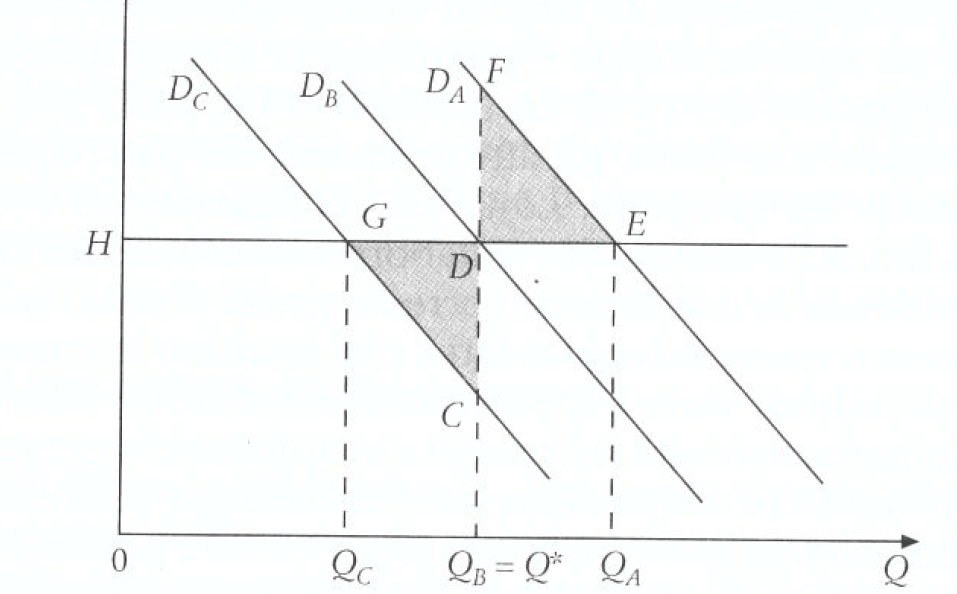 Teorema di Oates
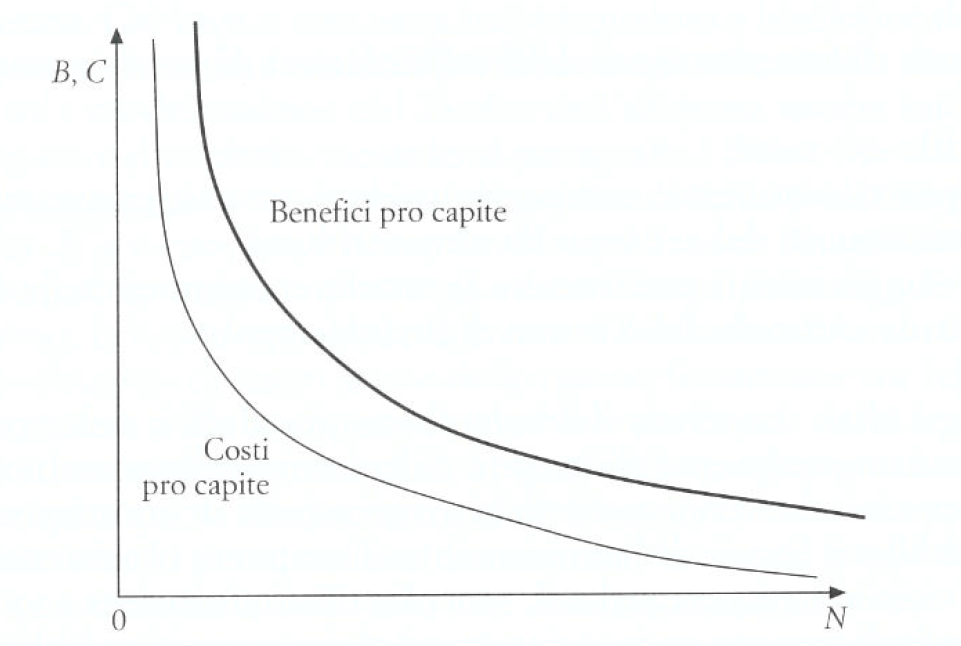 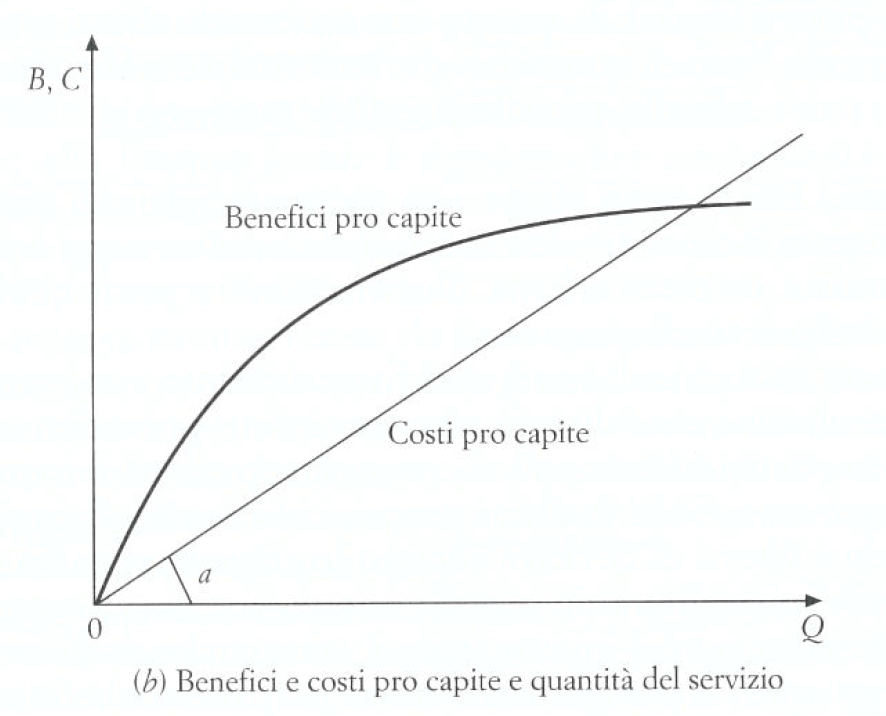 Costi e benefici
Forme di finanziamento dei livelli inferiori di governo
Forme di finanziamento dei livelli inferiori di governo:
Tariffa
Tassa
Imposte
10
Tasse e tariffe
Una parte consistente dei servizi locali è a domanda individuale e quindi divisibile. Si utilizza il criterio del beneficio, applicando tariffe.
Le tasse, sempre utilizzando il criterio del beneficio, si applicano a beni e servizi la cui fruizione provoca effetti esterni piuttosto forti (servizio antincendio, scuola)
11
Imposte
Esiste una terza categoria di  servizi pubblici locali che presenta indivisibilità dei vantaggi (viabilità, opere pubbliche, illuminazione), per cui pare opportuno fare riferimento al criterio della capacità contributiva e utilizzare le imposte.
12
Tributi
• Tributi propri (imposte e tasse) - il governo locale definisce in modo autonomo l'aliquota ed in alcuni casi anche la base imponibile.
• Addizionale - l’ente di governo inferiore definisce l’aliquota d’imposta di sua competenza che si aggiunge a quella fissata dal governo centrale sulla stessa base imponibile. .
Base imponibile e compartecipazione
– La base imponibile è l'espressione quantitativa del presupposto dell’imposta, ovvero della particolare situazione di fatto alla quale la legge ricollega l’obbligo di pagare l’imposta
• La compartecipazione è una quota fissa percentuale sul totale del gettito erariale. Gli enti locali compartecipano secondo la quota stabilita ad un gettito derivante da un’imposta spettante allo Stato